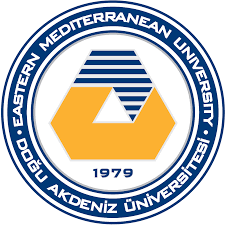 MUSTAFA ZENGİNLER – HASAN BİLAL
BTYO FOTOCELL İLE AYDINLTAMA PROJESİ SUNUMU
KULLANILAN MALZEMELER:               
 fotocell ve rölesi
 kontaktör
 6A mcb   
İnverter(800W)
şarj kontrol 
Akü 
Pw modül
DEVREMİZİN ŞEMASI
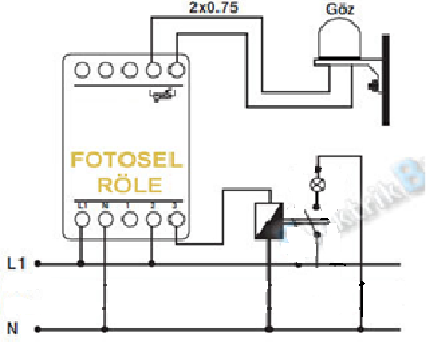 DEVREMİZİN ÇALIŞMA PRENSİBİ
Devremizin elektirigi pw modülden üretilip daha sonra sarj kontroldan gecerek aküye gidip aküdenda invertere ve daha sonra sistemimizin elektirik enerjisi saglanır.
DEVREMİZİN ÇALIŞMA PRENSİBİ
İnverterden cıkan AC 240v voltumuzu 6A lik mcb ye girerek cıkısındanda fotocellin rolesine gider fotocellimizda rölesindeki yerine baglanmaktadır onun cıkısındanda kontaktörümüzün A1 ucuna girer A2 ucumada nötür baglanır 
Kontaktörümüzün l1 ucunada elektirigmizi vererek l1 cıkısından lambalarmız baglanmaktadır ve böylece sistemimiz calısmaktadır.